Medical Products Bill
Ministry of Health, November 2024
The story so far:
The Government has committed to repealing the Therapeutic Products Act…
…but the Medicines Act 1981 is outdated and not fit for purpose
On 30 September, Cabinet agreed to:
develop a Medical Products Bill to regulate medicines and medical devices – intended to be passed in 2026 and take effect by 2028
separate legislation for natural health products – to be developed over a longer timeline in consultation with consumers and the natural health product industry
[Speaker Notes: https://www.health.govt.nz/information-releases/cabinet-material-modernising-the-regulation-of-medicines-and-medical-devices]
What will be covered in the Medical Products Bill?
All products will be regulated in a way which makes sense for that type of product
Purpose 
The Medical Product Bill is intended to:
support improved health outcomes for all New Zealanders by enabling timely access to safe, high quality, and effective medical products;
and to do this by providing cost-effective assurance that medical products meet acceptable standards of safety, quality, and efficacy or performance
Principles
regulation should be risk proportionate and support timely access to medical products;
regulation should recognise differences between product types, including the differences between medicines and medical devices;
regulation should, where possible, be harmonised with international good practice, enabling reliance on assessments and decisions by trusted overseas regulators;
the regulatory system should support innovation, competition, economic growth, and exports in a way that maintains New Zealand’s reputation as a producer of high-quality products.
Product approvals	- indicative pathways
Full assessment

Abbreviated assessment

Verification 

Self-declaration

No approval needed / notification

Not regulated as a medical product
Products not approved elsewhere


Products approved in other countries


Low risk devices

Very low risk devices

Toothpastes, toothbrushes etc
Risk level
Prescribing
Administering medicine
Some supply activities
Regulated activities
Manufacturing
Wholesaling
Importing unapproved medical products
BAU activities for caregivers, retailers, Defence etc
Other key Cabinet decisions
No mandatory approval process for exports
Personal importation of prescription medicines will be allowed (with a prescription)
Clinical supply of unapproved products will be enabled
It will be easier for professions to gain prescribing powers
Next steps
2028 onwards: Transition period for some products
March 2025: Cabinet decisions on clinical trials, pharmacy regulation, exports, statutory timeframes, advertising, and offences and penalties
Late 2025 / early 2026: Public submissions on Medical Products Bill
2025-2027: Secondary legislation developed
Select Committee
More engagement with stakeholders
More engagement with stakeholders
Late 2025: Medical Products Bill introduced to Parliament
2028: Medical Products Act takes effect
Mid/late 2026: Medical Products Bill passed into law
Stay in touch with us
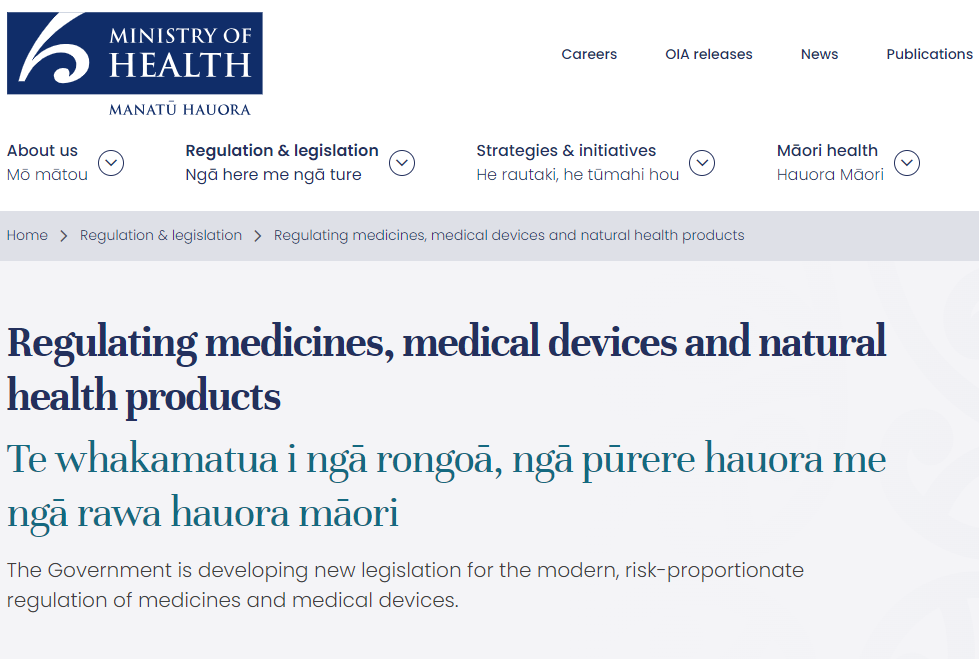 Documents released on our website: go to health.govt.nz and search “medical products”



Subscribe to our newsletter: go to health.govt.nz and search “medical products subscribe” 
Email: therapeuticproducts@health.govt.nz